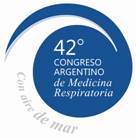 El Uso de Fármacos en la Rehabilitación Respiratoria
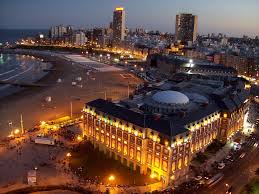 Dr.Jorge J.A.Draghi
Especialista en Neumonología
Coordinafor Seccion  RR
Asesor en Neumonología CONEAU
Jefe Departamento de Neumonología Htal.Regional Español
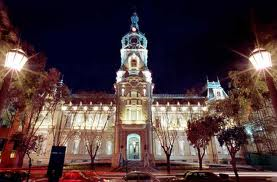 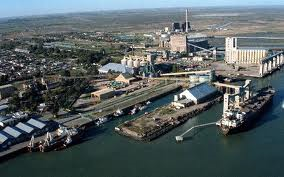 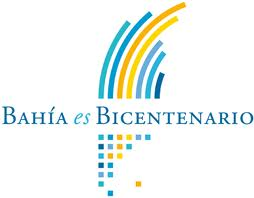 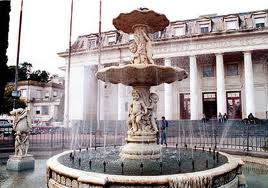 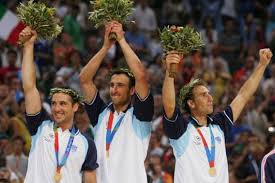 Hospital Regional Español 
Bahía Blanca
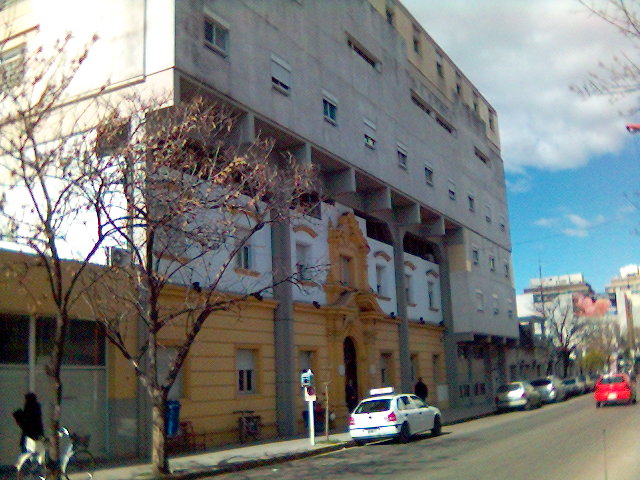 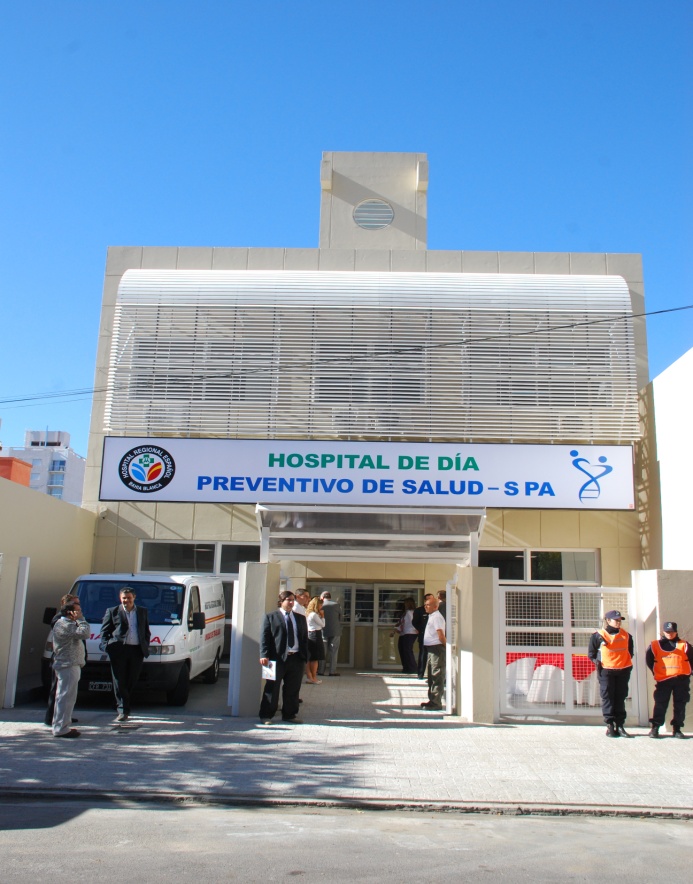 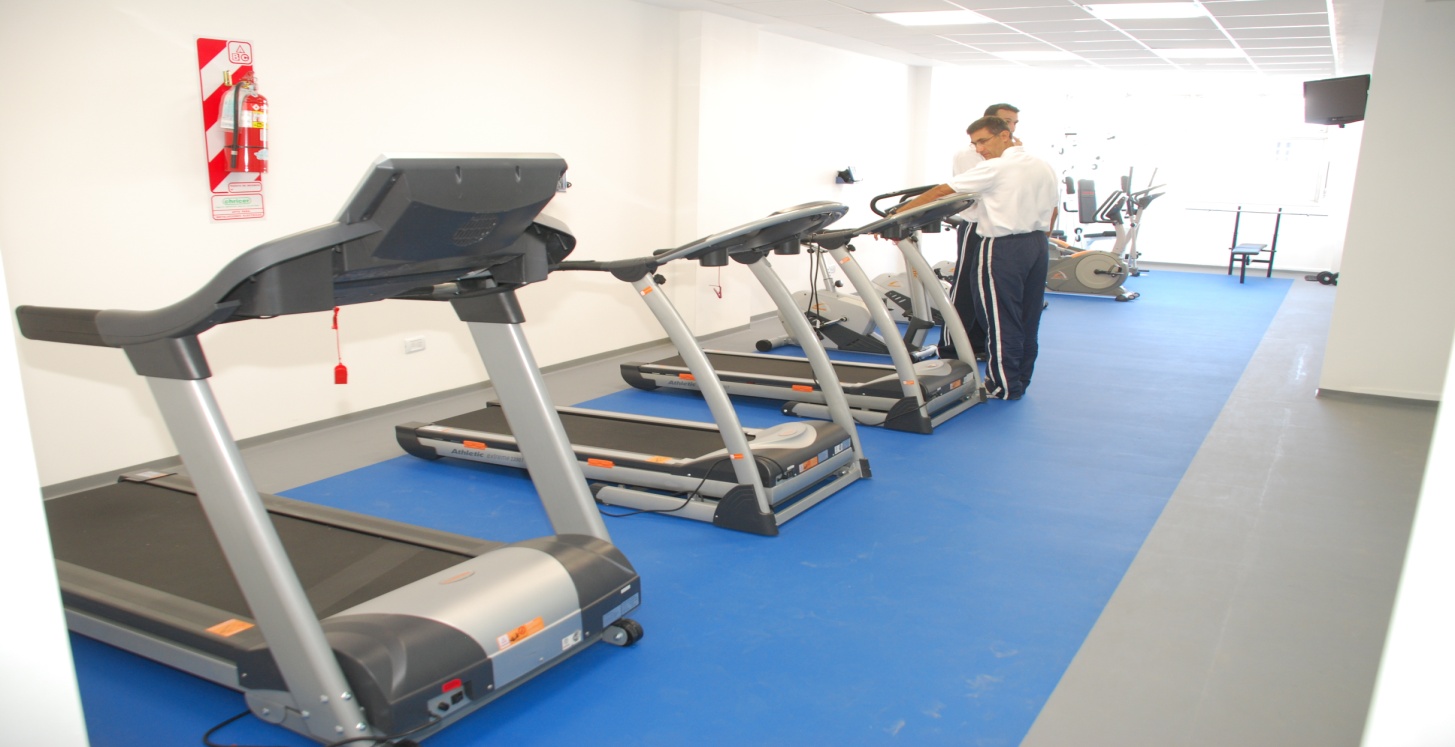 Efectos  del Entrenamiento Muscular(Efecto Farmacológico)
Aumenta la masa Muscular
Aumenta la Fuerza Muscuar

Disminuye la fatiga Muscular
Aumenta la capacidad Aeróbica
Variables Fisiopatologicas del EPOC
Hiperreactividad Bronquial
Hipoxemia
Hipercapnia
Bajo Peso
Obesidad
Otros.
Fisiopatologia  Funcion Contractil Muscular
Alteración de la fuerza y masa muscular

Disminución Enzimas oxidativas,densidad capilar favorece que se establezca deuda O2.Alt.Metab.anaerobico:

Menor Ph muscular 
Acumulacion Ac.Láctico
Disfuncion Muscular Periferica
Alteracion del Intercambio Gaseoso
Hipoxemia Hipercapnia
Hipo potasemia
Hipofosfatemia
Hipomagnesemia
Oxigenoterapia
Corrige Hipoxemia Grave
Mejora la hipoxemia Tisular
Mejora la capacidad de esfuerzo a corto plazo en los que tienen hipoxemia en ejercicio
Aumenot tolerancia ejercicio
 Disminuye frecuencia respiratoria
Impacto calidad de vida
Corticoides
Sindenafil
Aumento del Volumen Sistólico en Ejercicio

Mejora  Tolerancia al Ejercicio

Aumento de la Fuerza Muscular  (AU O2)
Sindenafil
50% de los EPOC tienen un grado de HTP
 
Mejora la Calidad de Vida
Mejora Test de Marcha de 6´

EPOC severo Mejora Resistencia
No mejora la tolerancia
Todos?
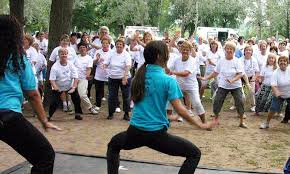 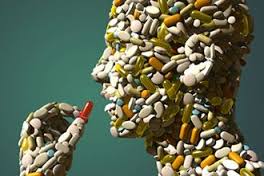 “NO HAY FARMACOS CUYOS EFECTOS SEAN MAS PROLONGADOS QUE EL ENTRENAMIENTO”
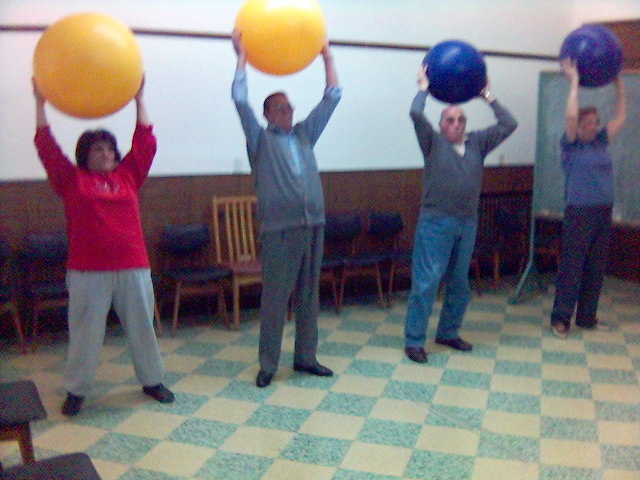 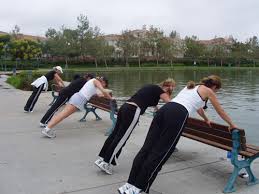 La estrategia?Farmacoterapia   Entrenamiento
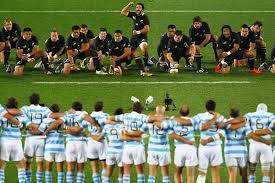 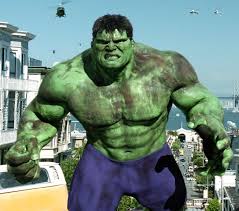